زبان تخصصی فیزیک
English For Students of Physics
Magnetismبخش اول
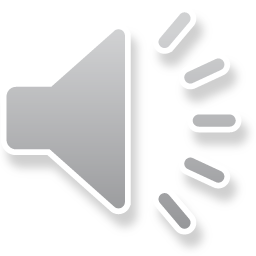 صفحه 28 الی 32 کتابتان را باز کنید و من از روی آن برای شما میخوانم لفاتی را که نمیدانید یاد داشت کرده و سعی کنید 
معنای علمی  آنرا بیابید. این مبحث را من به دو بخش تقسیم کرده ام صفحه 28 و قسمتی از 29 تا قاعده دست راست و بخش دوم بقیه این مبحث. . در ادامه در هر دو بخش به سئوالات:
:    C و  B   و   Aقسمت 1:   
  پاسخ دهید؟A قسمت 2: